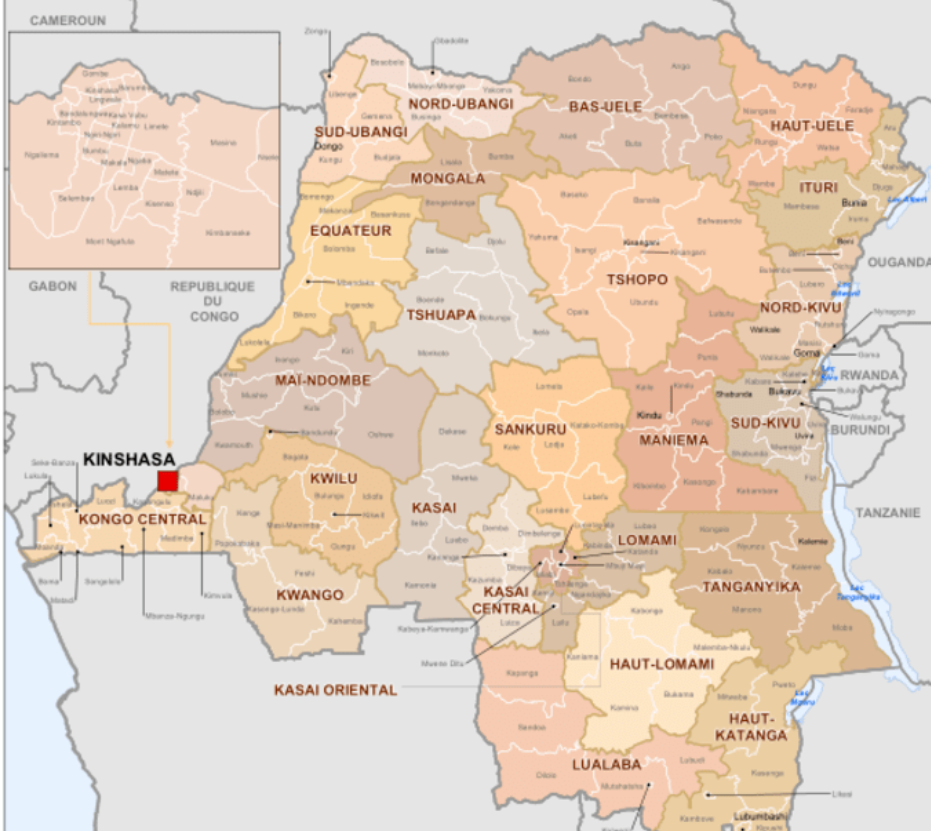 Zones affectées entre 2022 en  2023
Attaques  des  écoles  en  République Démocratique du Congo
Présenté par : Jonas  Habimana ,
PF INEE , RD Congo
1. Situation des  écoles  attaquées en  RD Congo
Province  du Nord  Kivu :
19 écoles dont 11 primaires  et 8  sécondaires attaquées par les groupes armés 
7 écoles  dont 5 primaires  et  2  secondaires détruites par les causes naturelles 
23 écoles dont 15 primaires  et  8 secondaires occupées par les groupes armés 
20 écoles dont 14 primaires  et 6 secondaires fermées 
162 écoles dont  125 primaires  et  37 secondaires utilisées comme abris par les déplacées internes.
Impacts  sur les enfants :   51340 Filles  et 47607 garçons 
Impacts sur les enseignants :  328  femmes  et 1810  homme.
Province  de l’ITURI :
15 écoles dont 13 primaires  et sécondaires ont  été attaque par les groupes armés
10 écoles  primaires détruites par les causes naturelles 
2 écoles  secondaires détruites par les causes naturelles 
9 écoles primaires détruites par les causes non naturelles 
72 écoles primaires fermées 
17 écoles secondaires fermées
Impacts  sur les enfants :  22 469 filles   et 20561 garçons 
Impacts sur les enseignants :  402 femmes  et 824 hommes.
Province du  Sud Kivu  :

1 école  primaire   a été attaquée par les groupes armés
 3 écoles dont  1 primlaires  et 2  secondaires ont été détruites par les causes naturelles 
Impacts  sur les enfants :  281 filles   et  365  garçons 
Impacts sur les enseignants :  8 femmes  et 25 hommes
Province de TANGANYIKA   :

3 écoles primaires détruite par les causes naturelles 

Impacts  sur les enfants :  541 filles   et  626 garcons 
Impacts sur les enseignants :  5 femmes  et 15 hommes
Source :  Analyses  sur les attaques aux écoles ,RD Congo, janvier en  Juin  2023
2. Les stratégies de continuités des cours qui ont été mises en place :
Intégration des enfants dans les écoles  situées dans les zones de déplacement
Construction des  Epaces  Temporaires d’Apprentissage ( ETA) 
Réhabilitation des salles  de  classes 
Dotation des  Kits scolaires aux  enfants  déplacées  et Kits scolaires pour enseignants 
Formation des  enseignants  sur  l’appui psycho social, l’éducation inclusive , l’éducation à la paix et la pédagogie centrées sur l’enfant
Sensibilisations des parents déplacés sur l’importance de l’Education.
3. Des mesures particulières qui ont été mise en place pour protéger les écoles contre les attaques :

Vulgarisation de la Fiche  1612 à travers le cluster éducation pour permettre  aux membres de rapporter sur les incidents faits aux écolés 
Vulgarisation des lignes  directrices sur la prévention d’ocupation des écoles 
Sensibiliser les parties  en conflits sur la protection des écoles
Vulgarisation des lignes directrices  sur la protection des  écoles